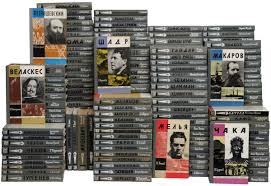 Библио-урок
для старшеклассников
Первое понятие о НПЛ
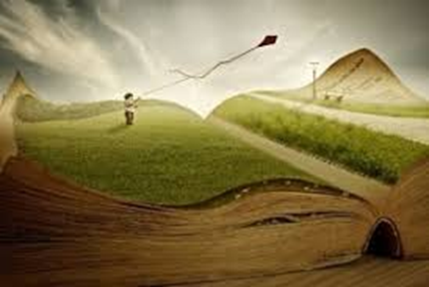 СОШ № 5
Зав. библиотекой 
Ешова Г.Ж.
Цели и Задачи урока:
-дать понятие о научно-познавательной литературе и ее назначении,
-популяризация науки среди учащихся;
-развитие интереса к достижениям науки и техники;
-познакомить с научно-познавательными сайтами и каналами Youtube.
Привить интерес к чтению научно-популярной литературы;
Сформировать у учащихся навыки самостоятельной работы с научно-популярной литературой по данной теме.
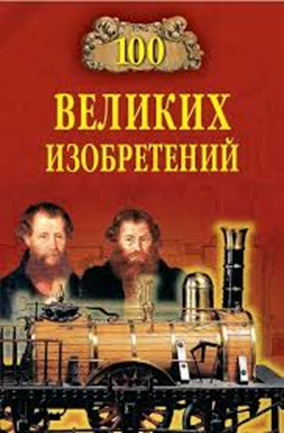 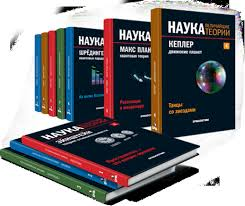 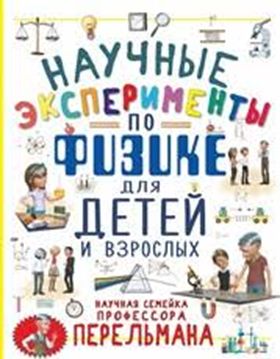 Научно-популярная литература
Сегодня мы поговорим о литературе, которая возникла благодаря умению авторов совмещать энциклопедические знания и яркий талант рассказчика. Речь пойдет о научно-популярной литературе. О разнообразии видов научно-популярной литературы, об истории ее появления, а так же о том что сейчас составляет конкуренцию печатным научно-популярным изданиям – интернету, популярным научно-познавательным youtube-каналам и сайтам.
На протяжении всей истории человечества люди всегда интересовались всем новым и необычным, старались найти ответ на вечный вопрос «Почему». Только с помощью своей любознательности мы можем ответить на него.
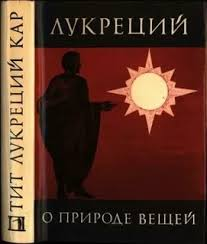 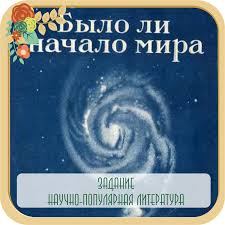 Наука, что это такое
«Наука – это система знаний о природе, обществе и нематериальных ценностях, а также отдельная отрасль таких знаний». Отраслей множество. Вы знаете, что различают науки точные, гуманитарные, естественные, общественные. А что такое научная литература или научное издание? Чем оно отличается от художественной литературы? Научная литература   это литература  о последних достижениях науки. Это могут быть как опубликованные документы - монографии,  статьи в журналах, биографические, географические описания (очерки), краткие сообщения,  тезисы докладов и сообщений, а также и непубликуемые — отчёты ученых о своих о научно-исследовательских работах, диссертации.
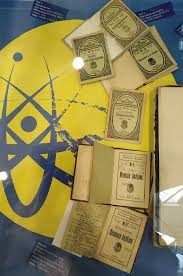 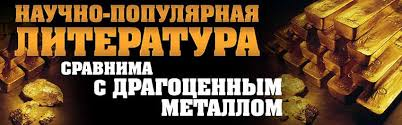 Понятия «научная» и «познавательная»
Таким образом, если мы объединим понятия «научная» и «познавательная» литература, то в итоге получится, что это литература, которая содержит в себе интересные факты, гипотезы, относящиеся к той или иной научной области знаний, всевозможная литература справочного характера словари, энциклопедии, справочники. Особенностью этой литературы является доступность изложения, она пишется простым языком, иногда с юмором, обычно содержит минимальное число формул и исчислений и большое количество иллюстраций. Главное требование к научно-популярной литературе – она должна быть интересной.
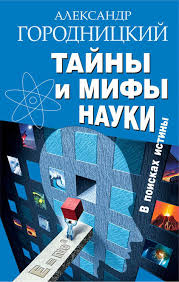 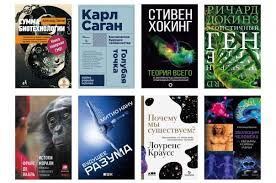 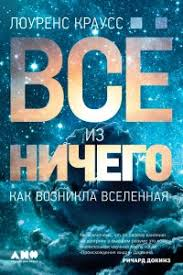 Пишут ученые
Научно-популярные книги должны писать ученые, то есть люди, которые сами занимаются наукой. И самые удачные образцы научно-популярной литературы, как показывает практика, написаны именно учеными. Интересно, что увлечение чтением литературы научно-познавательного характера в определенной области знаний зачастую обусловлено интересом к будущей возможной профессии. Приведем примеры, будущему врачу – интересна анатомия, биология, будущему биологу – книги о живой природе; химику – химия, и т.д.
Многие авторитетные исследователи считают первой популярной книгой о науке трактат «О природе вещей» римского поэта и философа Лукреция Кара. Трактат появился в 1 веке до нашей эры и был написан в поэтической форме.
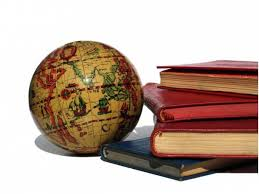 Пропаганда в науке
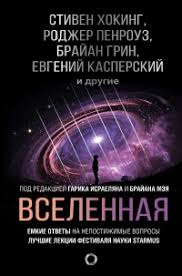 Так же как и «Письмо о пользе стекла» М. В. Ломоносов Высокопревосходительному Господину Генералу-Поручику, Московского Университета Куратору Ивану Ивановичу Шувалову. В России первые печатные популярные произведения о науке появились в 1-й четверти 18 в. Первые русские журналы тоже были по преимуществу научно-популярными. И, начиная с М. В. Ломоносова, передовые русские учёные всегда были пропагандистами науки. Позднее, в конце 19- начала 20 века, новые научные открытия вызвали повышенный интерес к литературе о науке в широких кругах читателей, что привело к росту выпуска научно-популярной литературы.
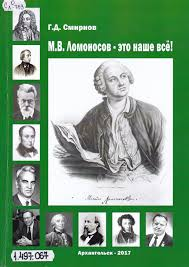 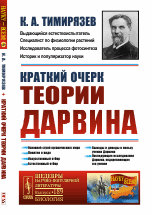 Книги К.А.Тимирязева
Книга «Жизнь растения» известного учёного и пропагандиста науки Климента Аркадьевича Тимирязева. Она имеет совершенно исключительную судьбу, была создана на основе «10 общедоступных чтений» и издана в 1878 г. С тех пор она не только не теряла своих читателей, но захватывала и продолжает захватывать все более и более широкие их круги. Кроме этого основного задания, автор говорил сначала лишь о «своей цели вызвать в своих читателях то, с чего должно начинаться всякое изучение, — любовь к изучаемому предмету».
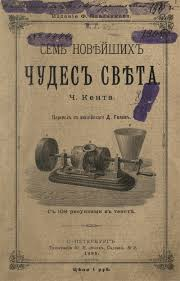 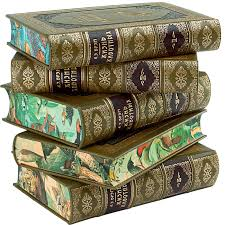 Книги ученого А. Брема
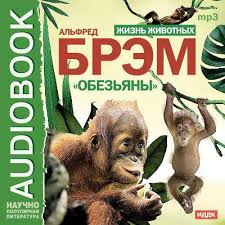 Книга ученого и путешествеенника А. Брема «Жизнь животных», на котором хотелось бы остановиться.
Сама жизнь Альфреда Брема напоминает увлекательный роман, столько приключений выпали на этого человека. Отец привил сыну интерес к изучению природы. Ему не было и двадцати лет, когда он отправился в путешествие по Африке. Оно продолжалось почти три года, во время которых они проплыли на лодке вдоль всего русла Нила, собрали обширные коллекции животных и растений, а также и живых зверей для зоопарка. Уже 150 лет входит в список лучших рассказов о путешествиях всех времен и народов.
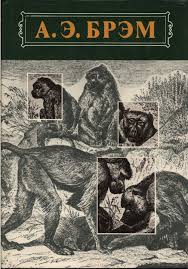 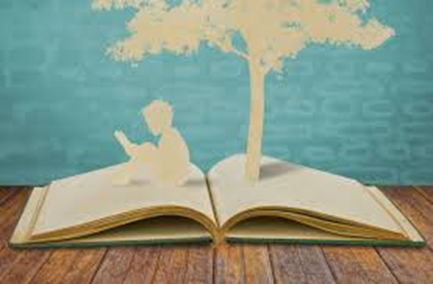 Книги Ж. Верна
Из популярного изложения научных книг выделяется такой новый жанр литературных произведений как научная фантастика. Вот уж что точно можно назвать научно-художественными книгами! Один из основоположников научной фантастики это Ж. Верн. 
У Ж. Верна научная фантастика служит исключительно пропаганде и популяризации науки как могущественной силы. В своих книгах он предсказал научные открытия и изобретения в самых разных областях, в том числе акваланги, телевидение, космические полёты, электрический стул и т. д.
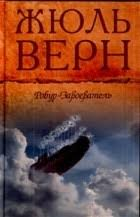 Предсказания Жюля Верна
Жюль Верн очень не любил, когда его называли предсказателем, но что его описания научных открытий и изобретений, часто сбываются, он объяснял: «Это простые совпадения, и объясняются они очень просто. Когда я говорю о каком-нибудь научном феномене, то предварительно исследую все доступные мне источники и делаю выводы, опираясь на множество фактов. Что же касается точности описаний, то в этом отношении я обязан всевозможным выпискам из книг, газет, журналов, различных рефератов и отчетов, которые у меня заготовлены впрок и исподволь пополняются. Все эти заметки тщательно классифицируются и служат материалом для моих повестей и романов. Ни одна моя книга не написана без помощи этой картотеки. Я внимательно просматриваю двадцать с лишним газет, прилежно прочитываю все доступные мне научные сообщения, и, поверьте, меня всегда охватывает чувство восторга, когда я узнаю о каком-нибудь новом открытии...» «
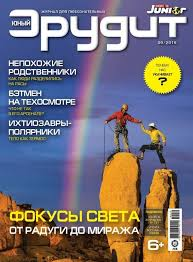 Научно-популярные журналы
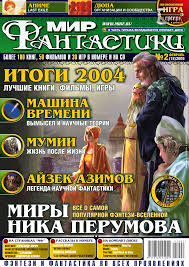 Научно-популярная литература это не только книги, но и научно-популярные журналы. Научно-популярный журнал обычно содержит новости науки, научно-популярные статьи, колонку интересных фактов и фоторепортажи. В таком журнале содержится много иллюстраций, таблиц, ссылок, интересных фактов. Все статьи выдержаны в научно-популярном стиле. Статьи этих журналов пишут не только журналисты, но и учёные со степенями.
Представляем вашему вниманию журналы: «Техника молодежи», «Геоголенок», «Вокруг света», «Эрудит», «Юный техник-изобретатель»,»Мир фантастики»
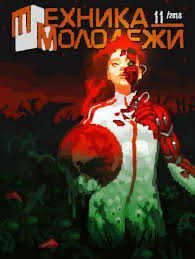 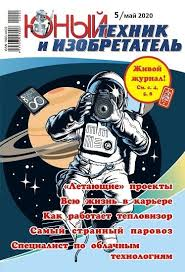 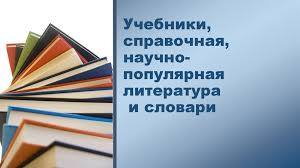 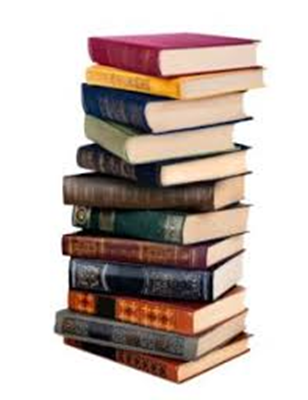 Образовательные сайты
Академия «Арзамас» – некоммерческий просветительский проект, посвящённый гуманитарному знанию. Курсы по литературе, истории, искусству, антропологии.
Детская рубрика «Арзамас» - информация об интересных сайтах, гаджетах, играх, игрушках, интересных книгах, необычных мультфильмах, обо всём, что не входит в призму массового внимания, но заслуживает его.
Эти образовательные сайты, возможно, пригодятся самым продвинутым школьникам.
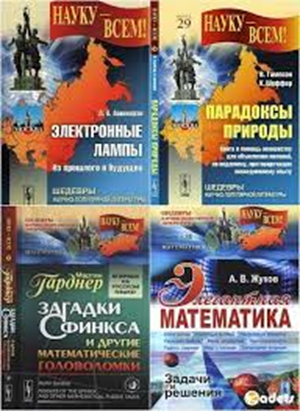 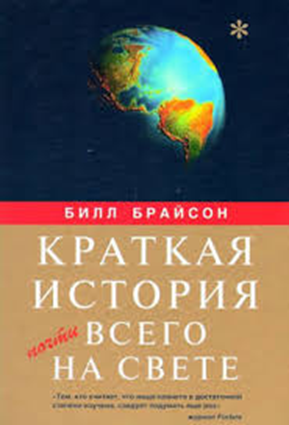 Рефлексия  «Заверши фразу»
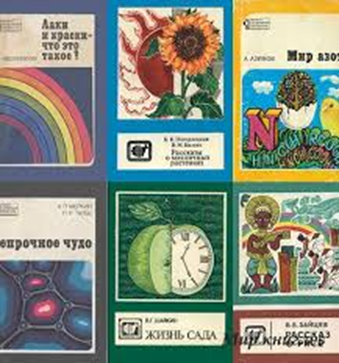 - Я узнал, что

 - Я думал иначе…..

 - Урок заставил меня задуматься..

- Меня заинтересовало…
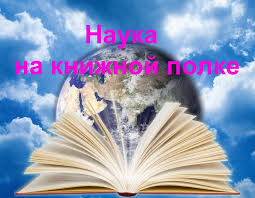 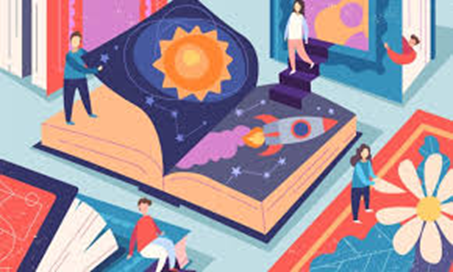 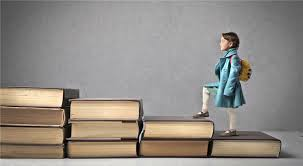 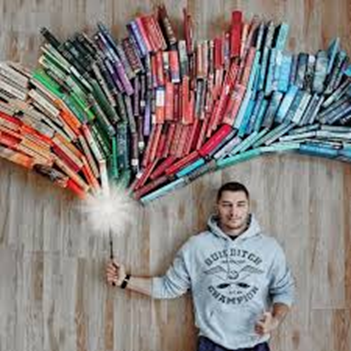 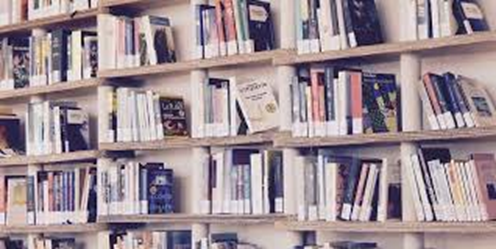 Спасибо за внимание
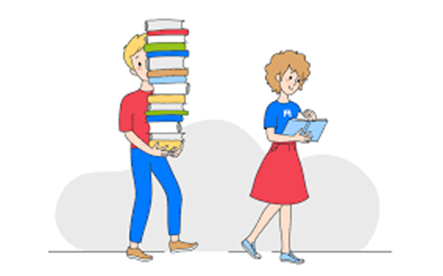 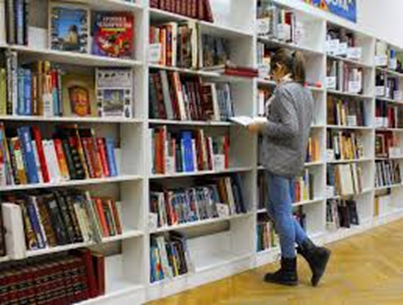 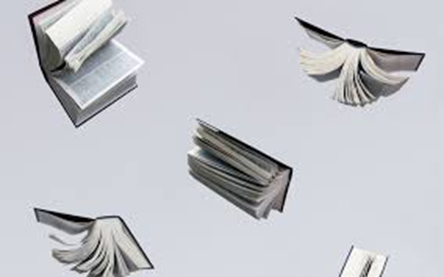